Subject-verb agreement
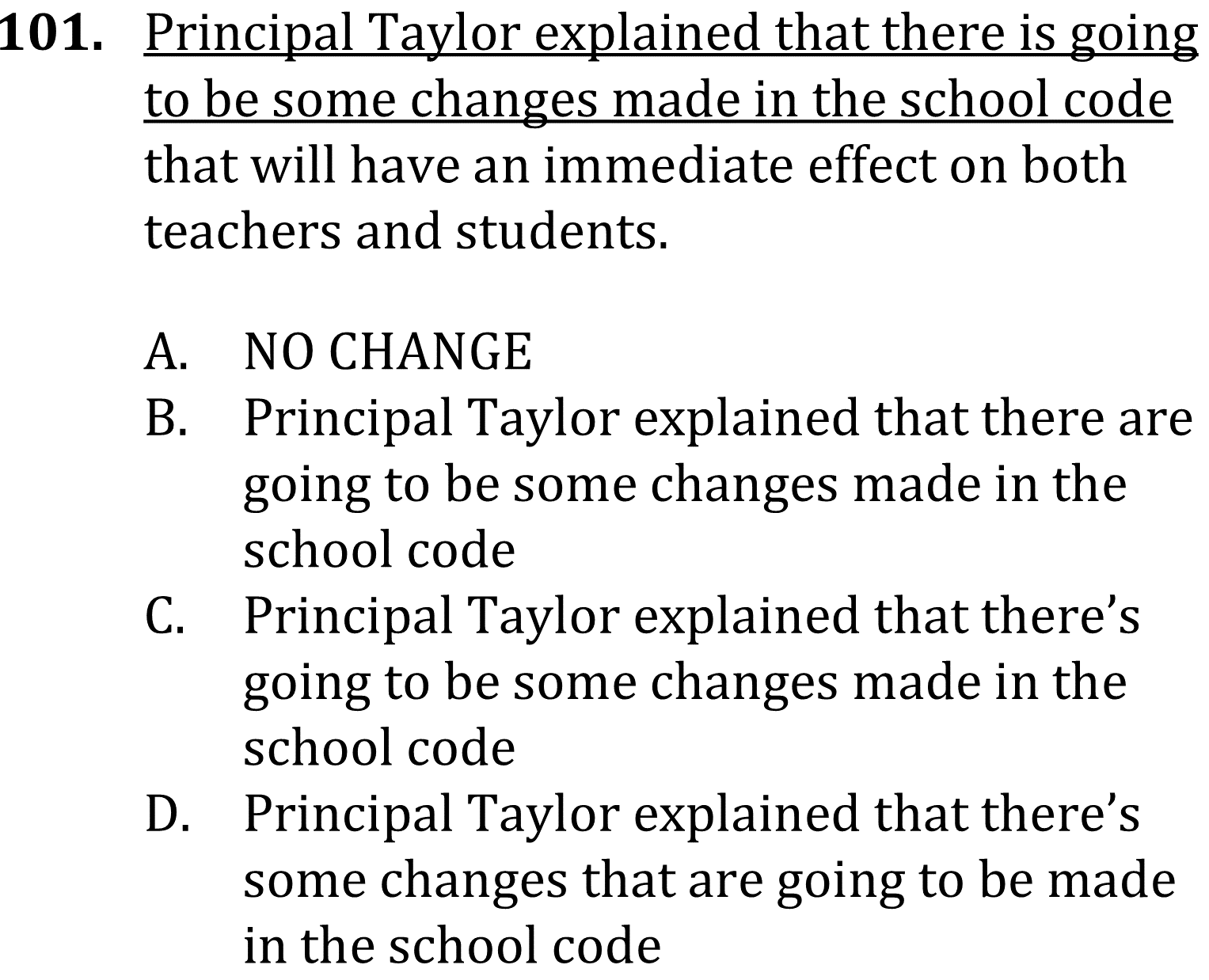 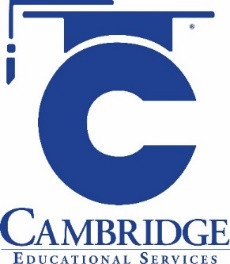 Ensure subject-verb agreement in complex sentences. Level: Advanced. Skill Group: Conventions of Usage.
Subject-verb agreement
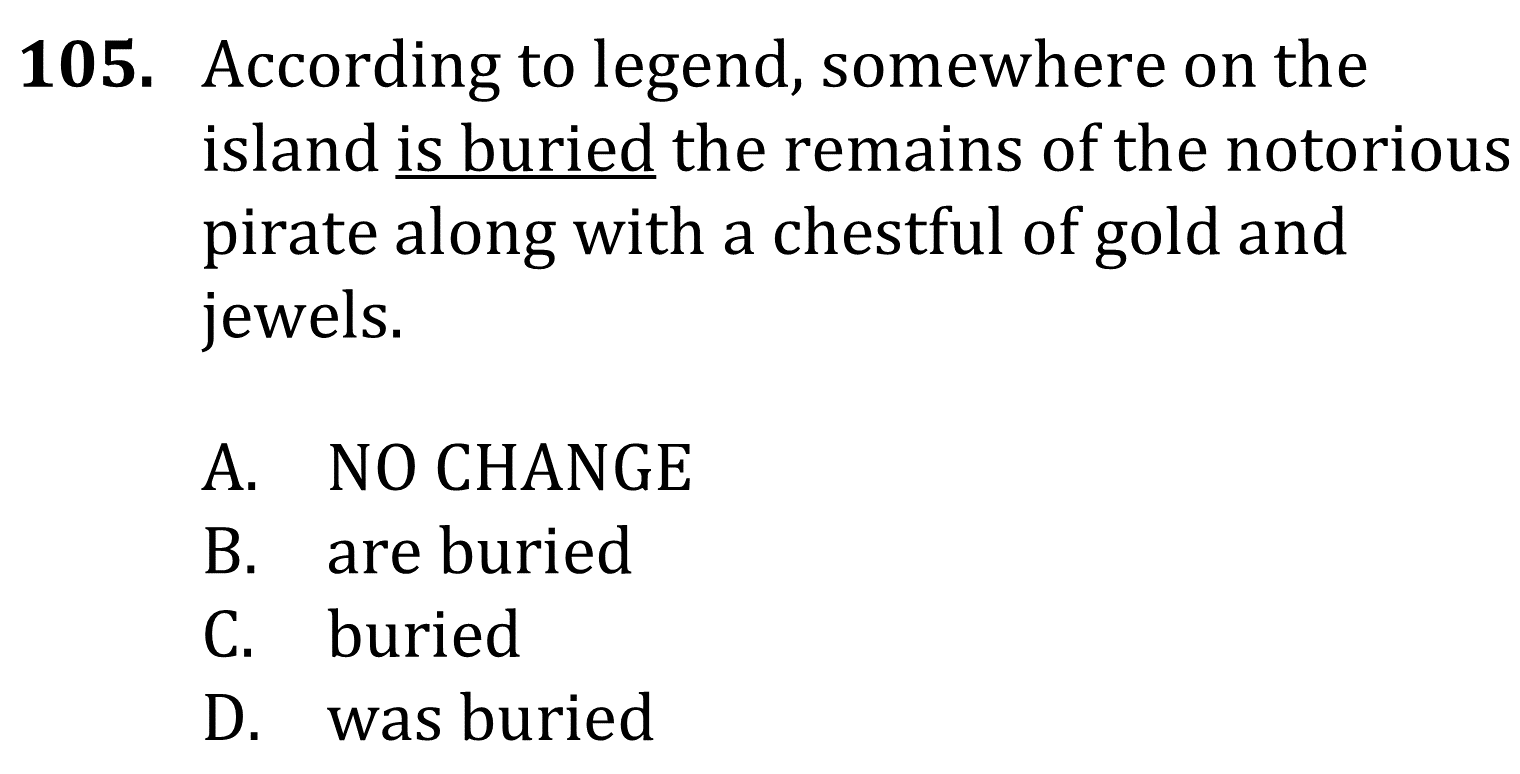 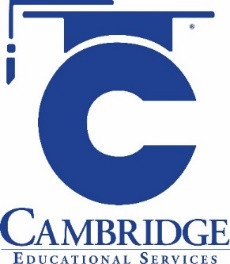 Ensure subject-verb agreement in complex sentences. Level: Advanced. Skill Group: Conventions of Usage.
Subject-verb agreement
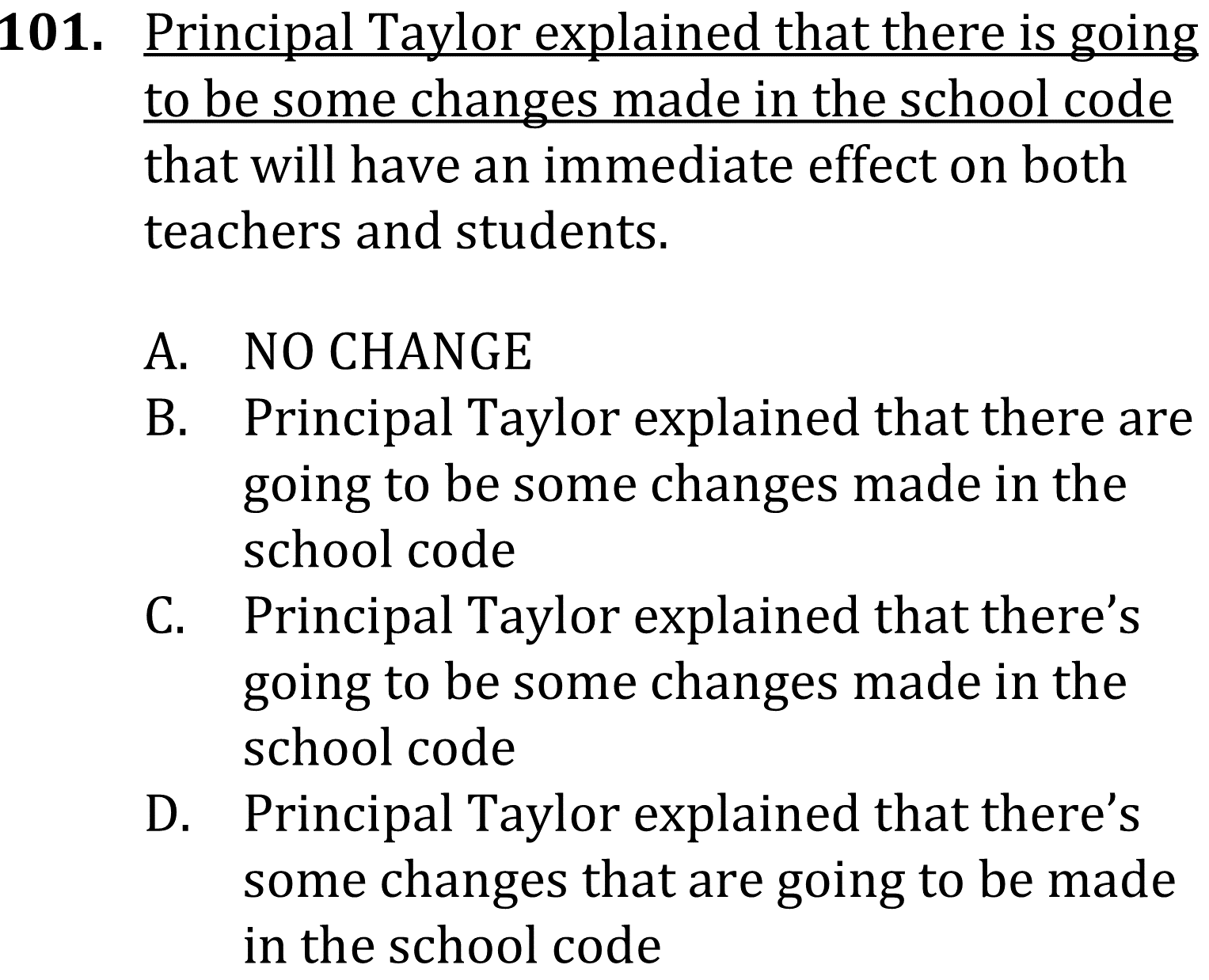 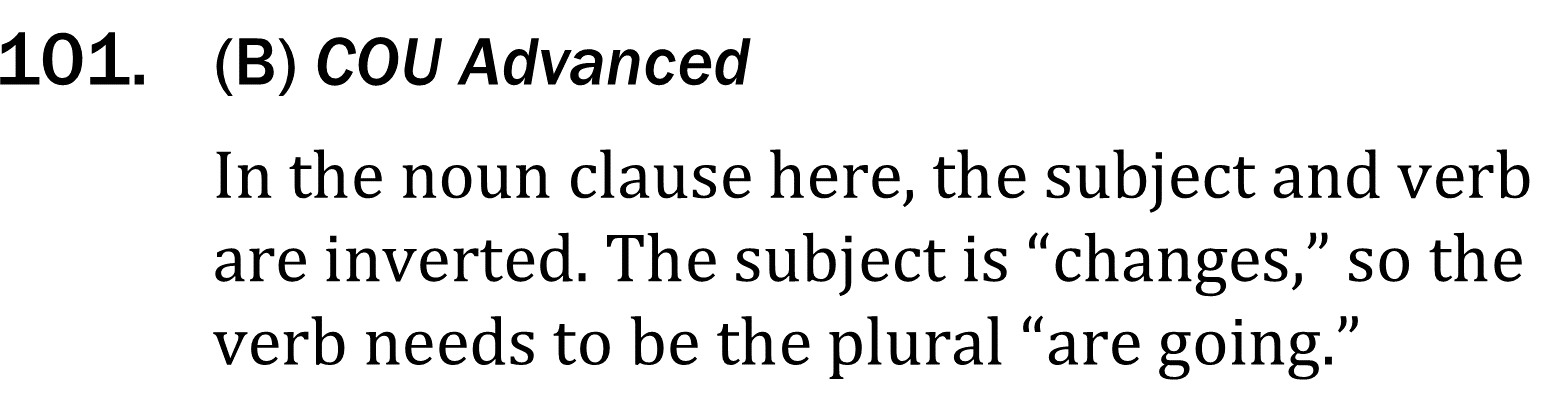 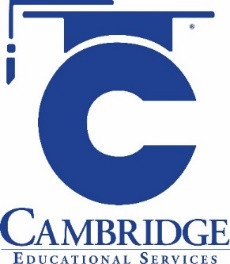 Ensure subject-verb agreement in complex sentences. Level: Advanced. Skill Group: Conventions of Usage.
Subject-verb agreement
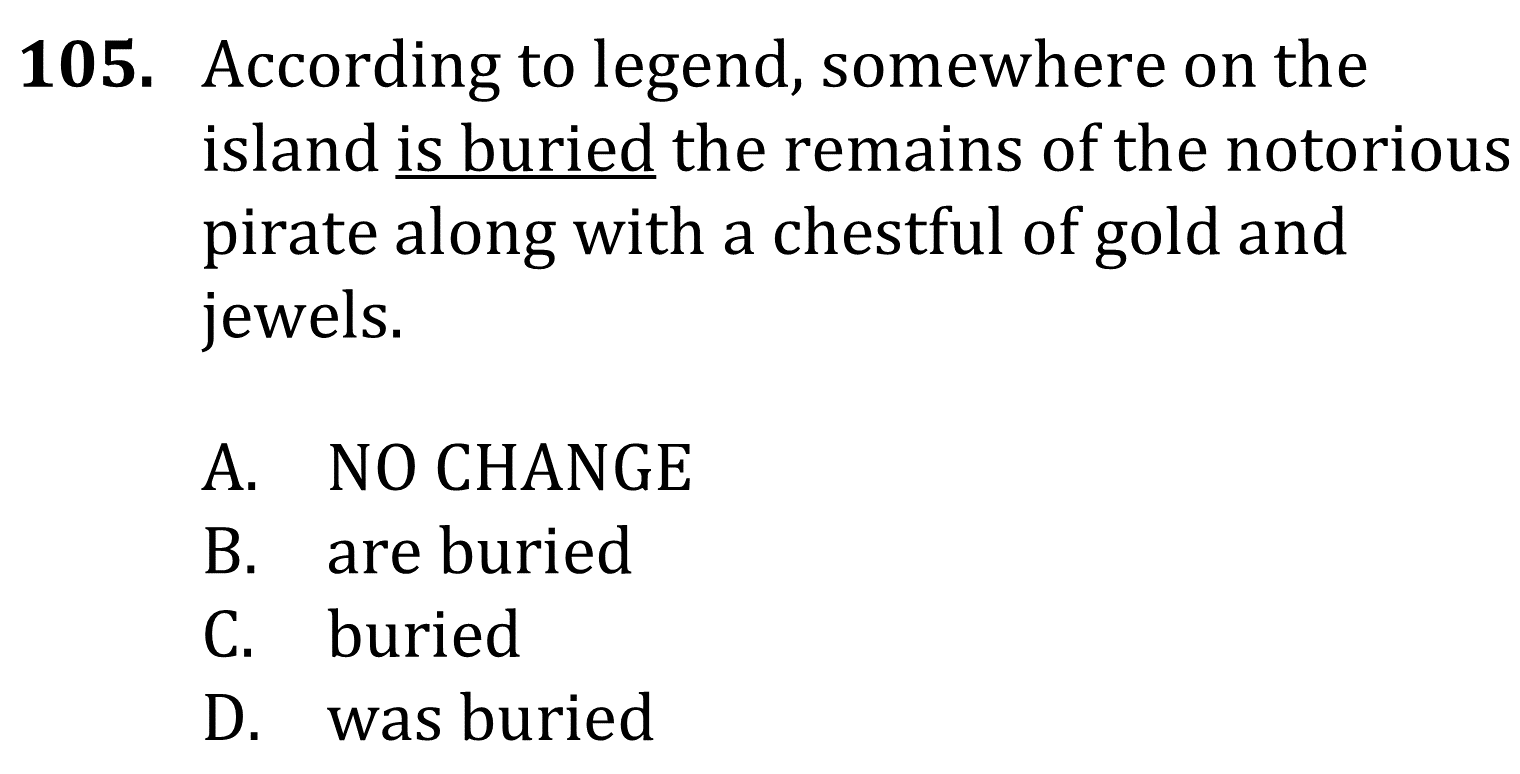 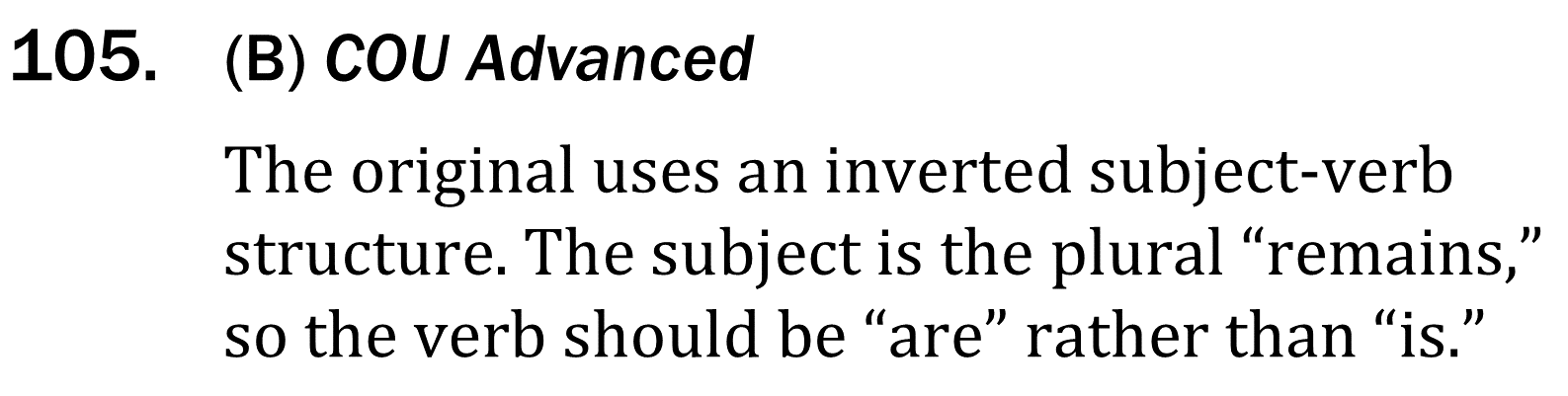 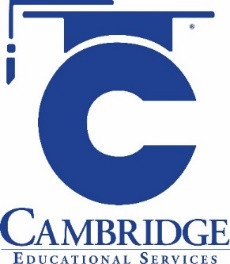 Ensure subject-verb agreement in complex sentences. Level: Advanced. Skill Group: Conventions of Usage.